Université Mohamed Khider Biskra  Faculté des Sciences  Exactes et des Sciences de la Nature et de la VieDépartement des Sciences  de la Nature et de la Vie
Impact des parasites sur longévité
Présenté par :
Aissaoui Zohra 
Omrane Soumia 
Zirara Amina
Enseignante:
 Mme Geulatti
Groupe : 02
Année Universitaire 2020/2021
Plan de Travail :
Introduction
les facteurs qui agissent sur la longévité
Les parasites et la longévité
Conclusion
Introduction :
La longévité potentielle d'un être vivant est la durée de vie pour laquelle il est programmé en tant qu'espèce biologique. Certains records de longévité atteints par des individus ayant bénéficié d'une durée de vie exceptionnellement longue peuvent même dépasser cette évaluation. La longévité moyenne correspond à l'espérance de vie, laquelle est très variable selon les populations et les générations concernées au sein d'une même espèce.
On pourrait dire que les causes de décès chez les êtres vivants sont, par ordre d'importance, les suivantes :
3) les morts naturelles. L'ignorance des caractéristiques biologiques et psychologiques de ces espèces ne peut que réduire davantage leur longévité.
1) la mort associée à la capture, à l'attente, au transport, à la quarantaine, à l'élevage, à la distribution et à la vente.
2) les accidents
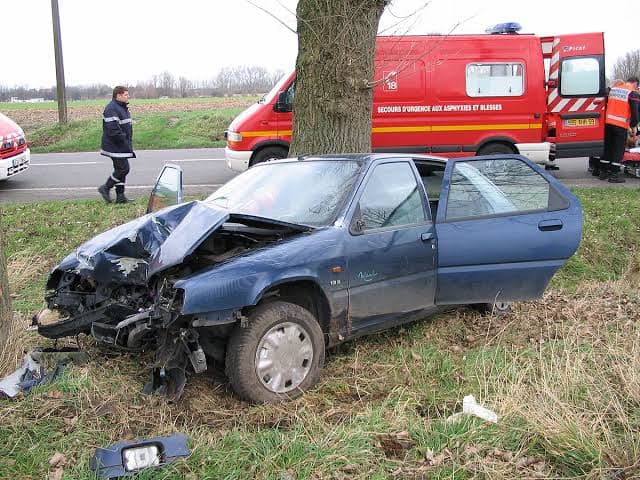 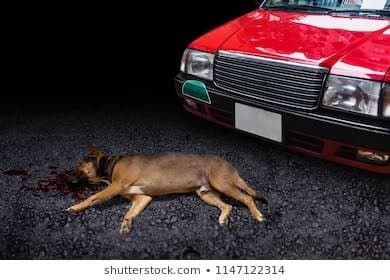 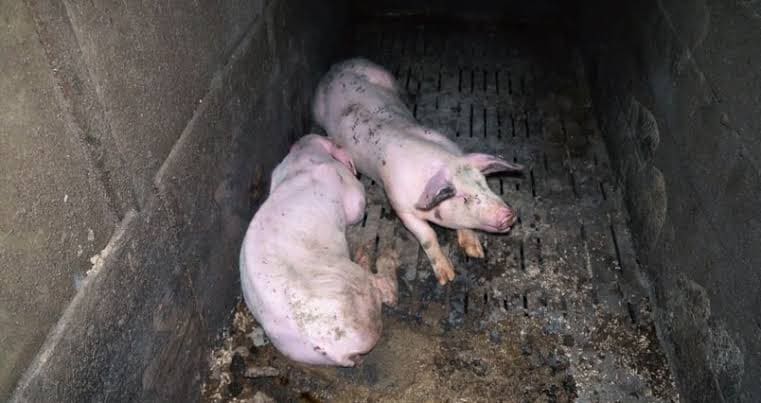 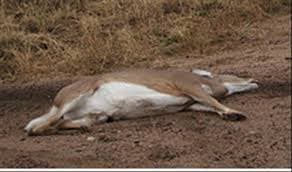 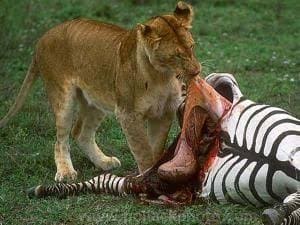 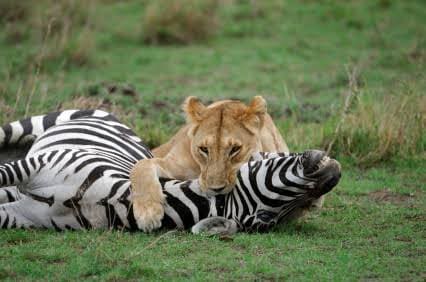 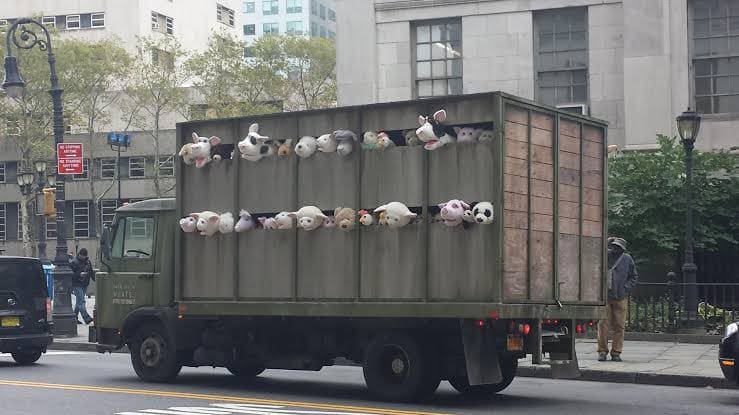 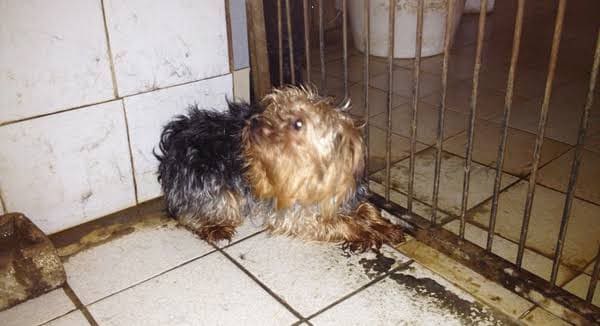 4) les abandons, la mise à mort et l'euthanasie dans les fourrières et les cliniques vétérinaires pour des raisons variées telles que :
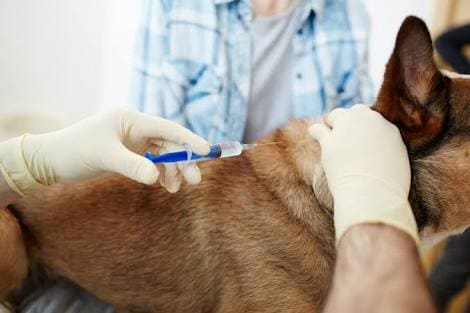 * les maladies génétiques dues à la sélection intensive et aux croisements consanguins (maladies osseuses, maladies du système immunitaire, maladies des yeux, du cœur, aberrations anatomiques, etc.)
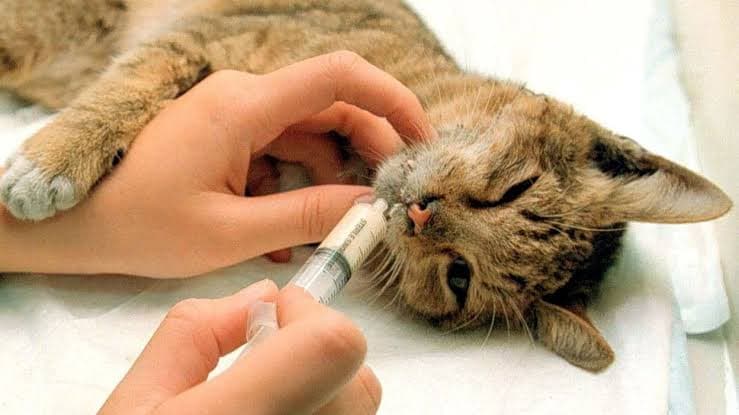 * les maladies psychosomatiques et psychologiques reliées au stress de la vie en société (cancer, maladies chroniques, anxiété, psychose, stéréotypie, etc.)
* les maladies dues à une alimentation inadéquate (obésité, intoxications, cancer, problèmes glandulaires, urinaires, intestinaux, etc.)
l'anthropomorphisme thérapeutique, les mutilations de convention et la sur vaccination
* les maladies infectieuses
Exemple : les infections parasitaires
Les parasites et la longévité
Symbiose et parasitisme :

 Les parasites et leurs hôtes vivants sont en permanence étroitement associés les uns avec les autres.

 Exemple : Les lichens sont un exemple de symbiose parfaite : chaque lichen est l'association symbiotique entre une algue et un champignon. L'algue nourrit le champignon, et le champignon garde l'algue humide. Aucun des deux ne peut vivre sans l'autre dans la nature !
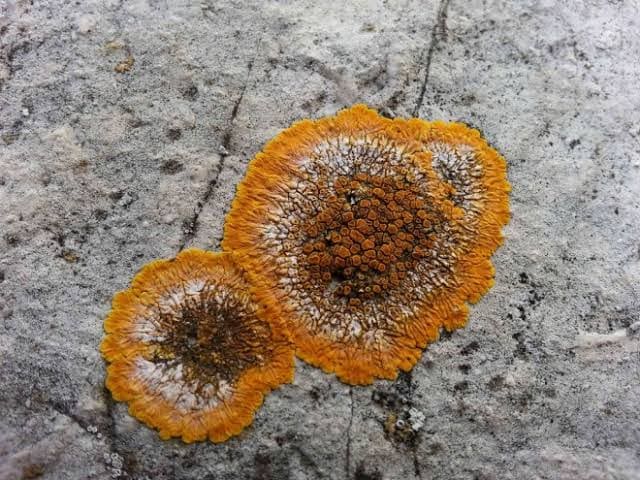 les parasites qui provoque des maladies pas mortelles mais réduire la durée de Vie
     Et nuisant

Comme les parasites humains de la peau qui pondent sous la peau 

 exemple : Le sarcopte, responsable de la gale (Sarcoptes scabiei) est un minuscule insecte
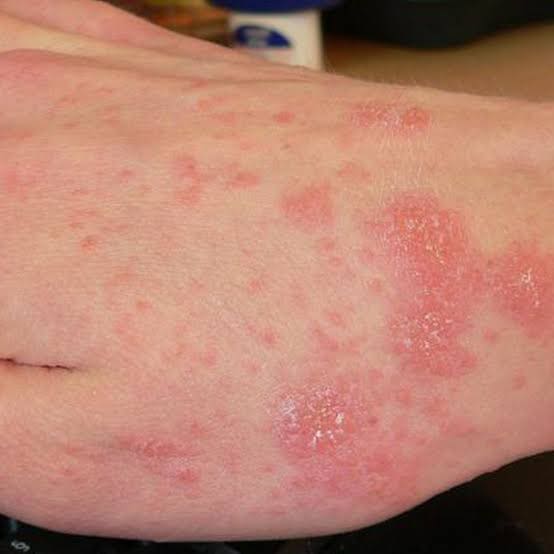 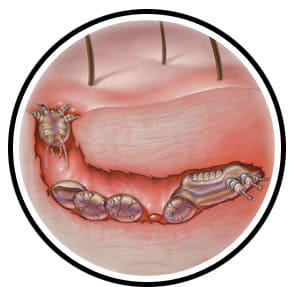 Les parasites mortelles :

exemple : le schistosome est Un ver responsable d’une maladie mortelle
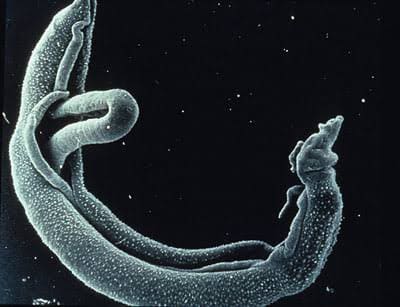 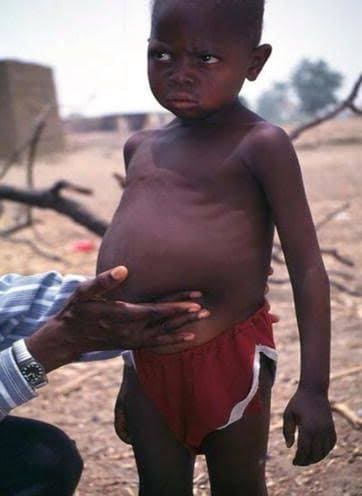 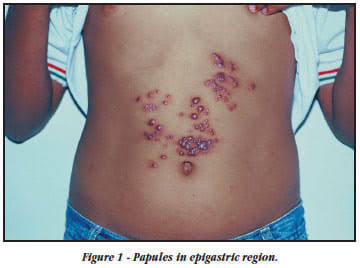 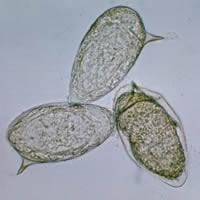 Conclusion :
L’association de la substitution et d’une meilleure hygiène de vie et des meilleurs conditions d'hygiène doit nous permettre, grâce à un contrôle médical rigoureux, d’améliorer notre santé et d’augmenter notre longévité.
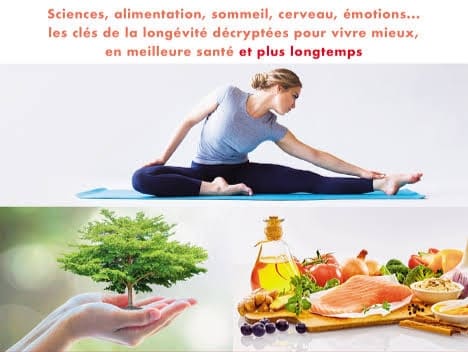 Merci pour votre Attention